Дистанционное обучение в МБОУ СОШ №11 г. Читаучитель математики Павлова В.В.
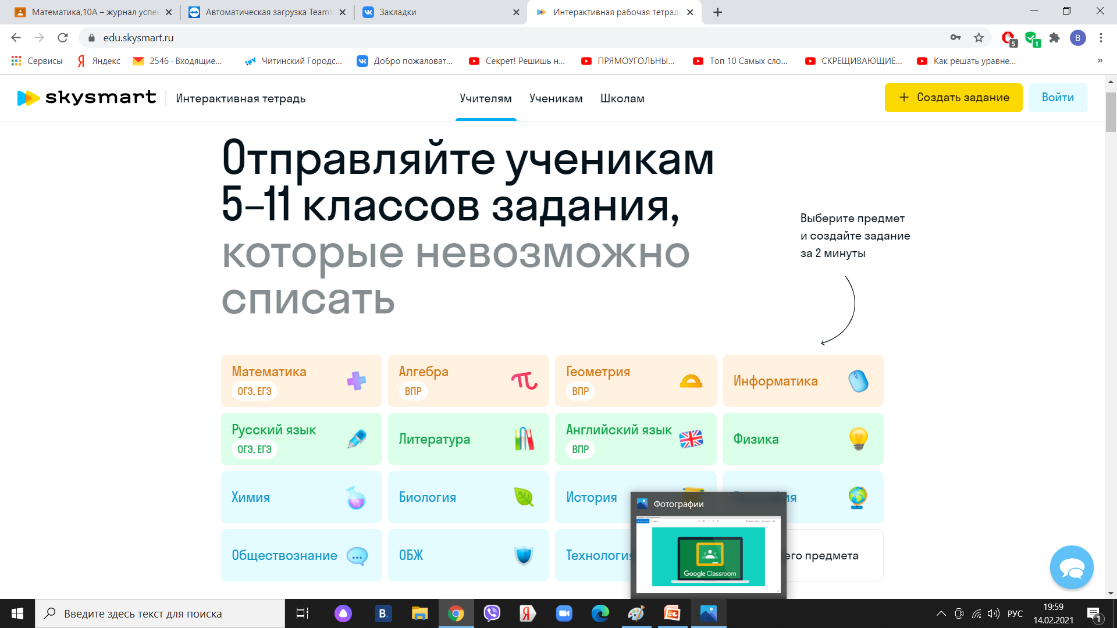 Спасибо за внимание!!!